Glossary: Some Illustrations
Chapter 2
Assistive Listening Device
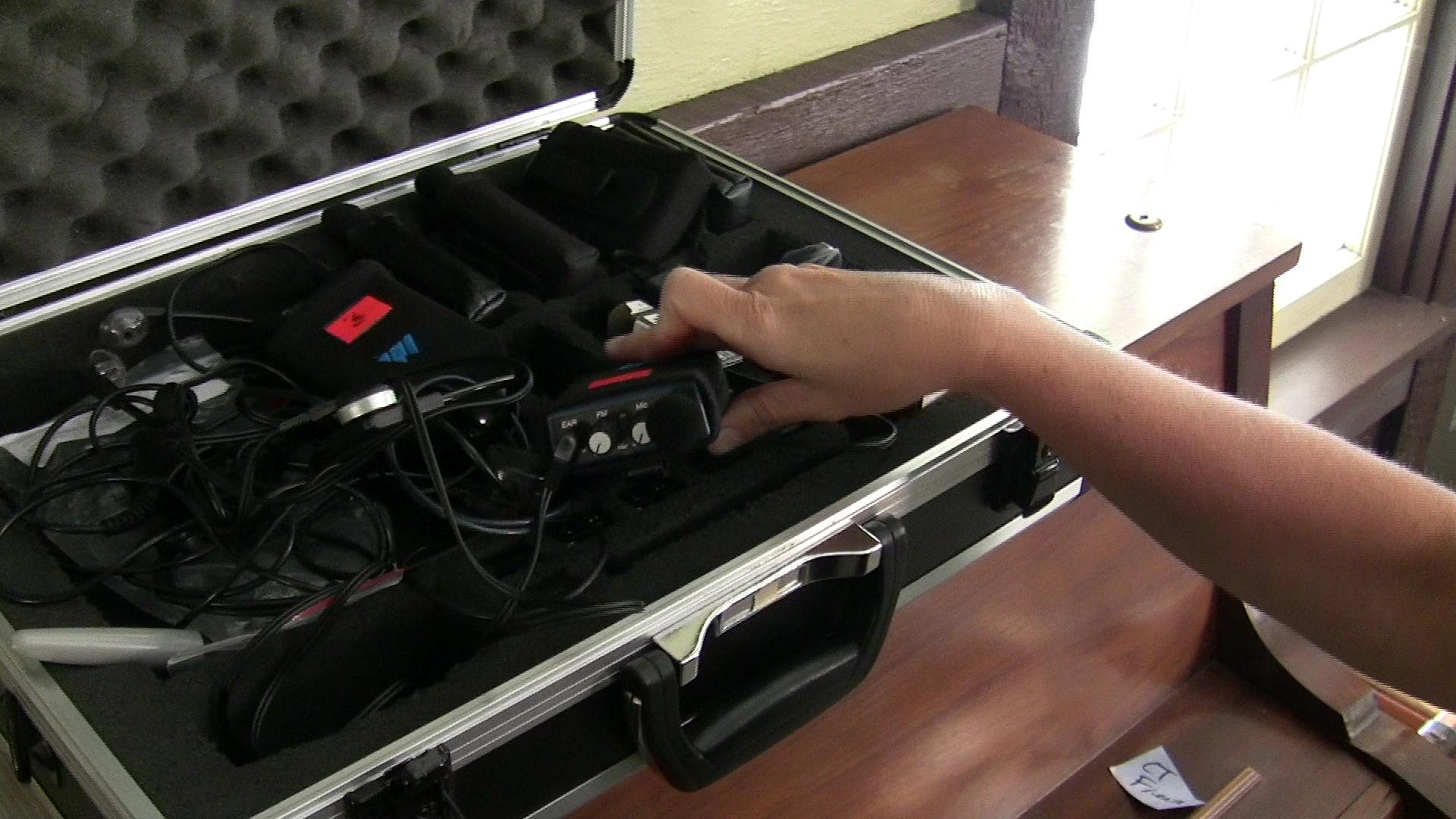 The FM Kit
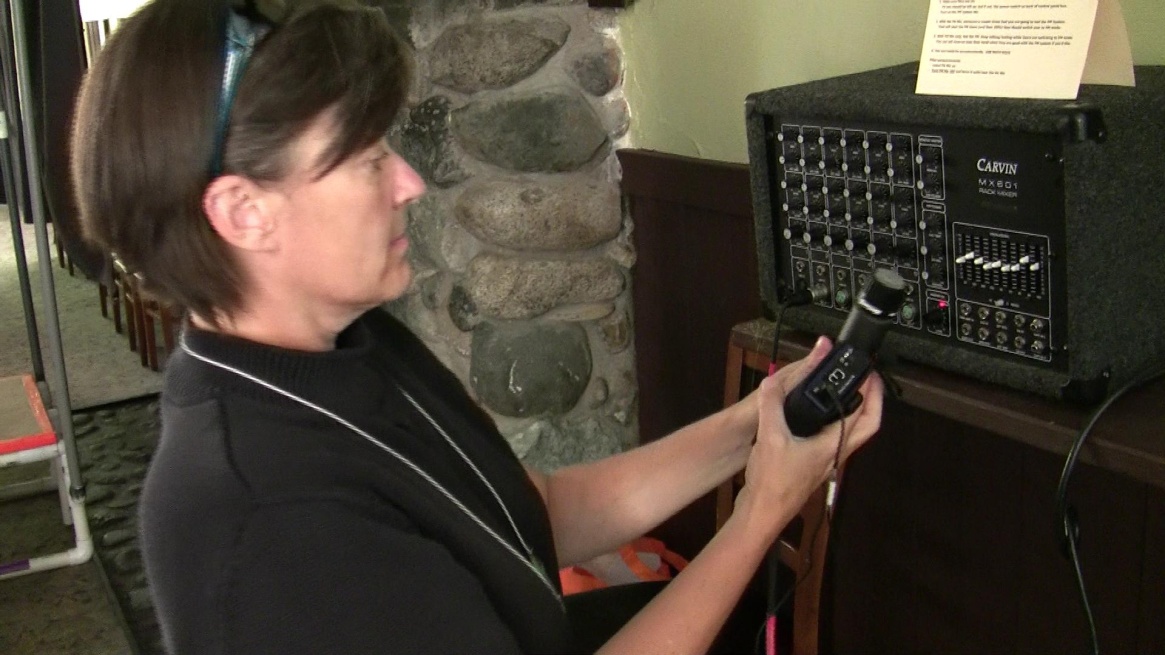 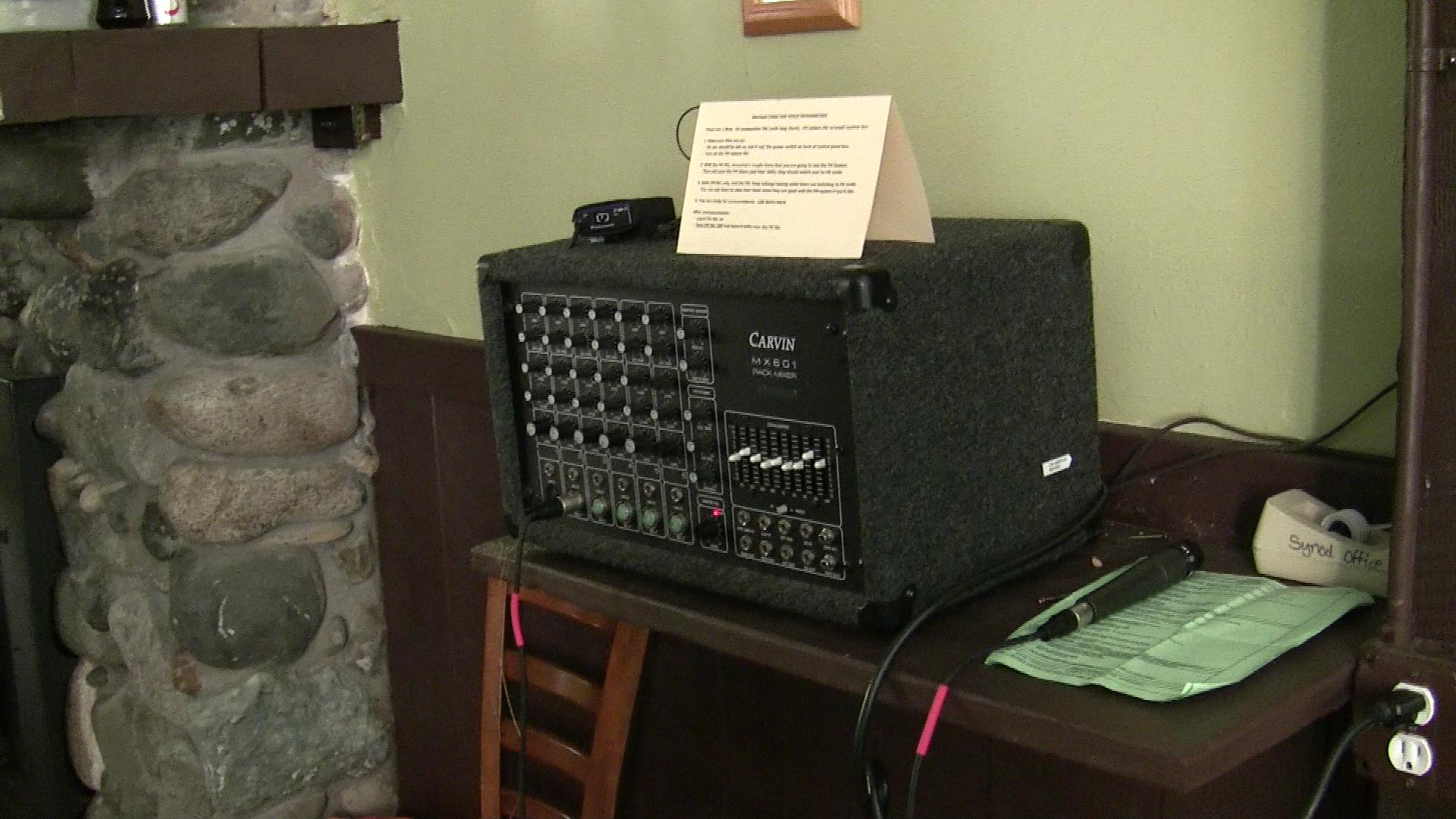 Blind, Partially Sighted, or Visually Impaired
Poor Acuity (blurry vision)
Blind, Partially Sighted, or Visually Impaired, cont.
Reduced Field (tunnel vision)
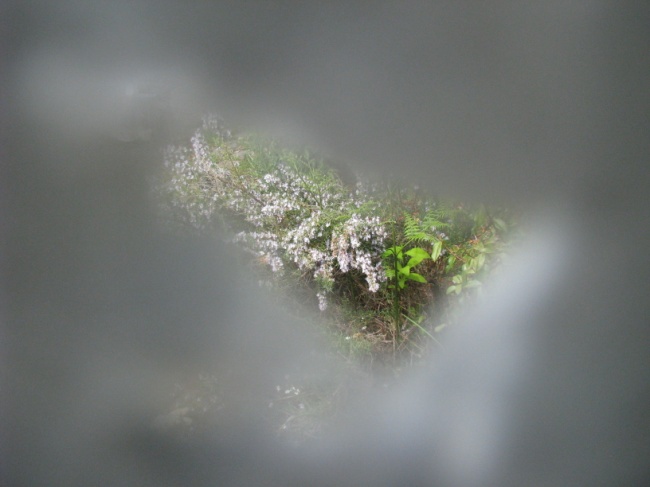 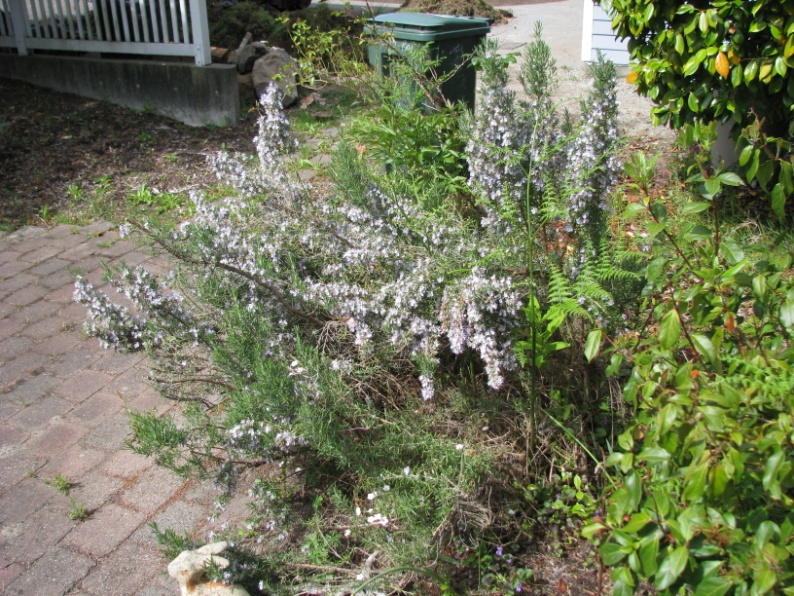 Copy Interpreter
The ‘copy interpreter’ stands/sits in the front, next to the person leading the discussion and copies what participants say so other participants do not need to turn their heads to see what is said.
Copy Interpreter, cont.
When the participants should look at the copy signer, the instructor indicates that.

When the copy signer is finished and the participants should look back to the instructor, the copy signer indicates that.
1) Instructor calls for questions.
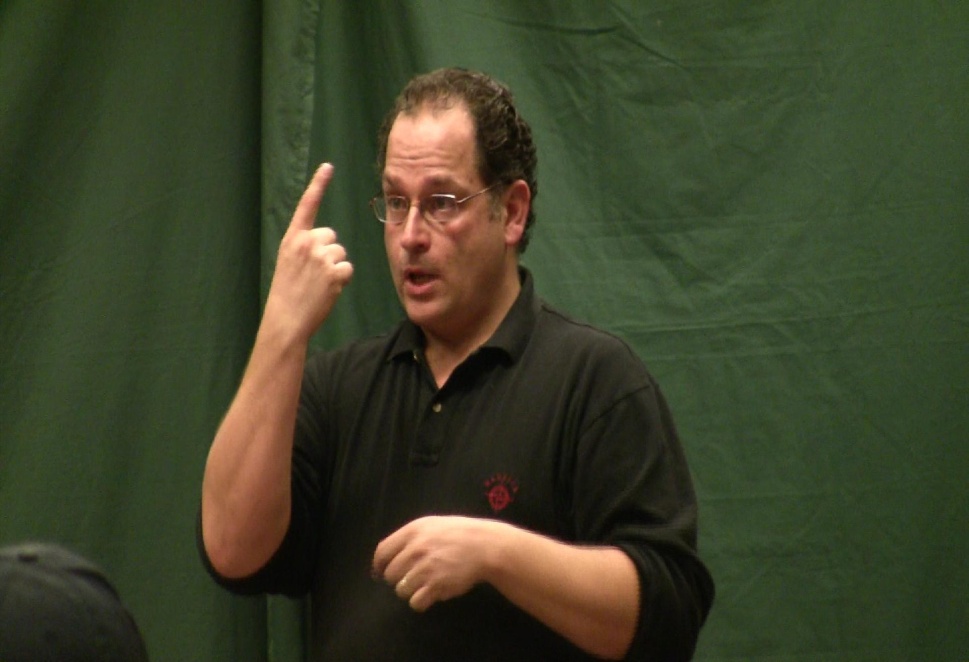 2) Instructor waits for copy signer to finish
3) Copy signer finishes; indicates participants should look to instructor again.
Communication Facilitator
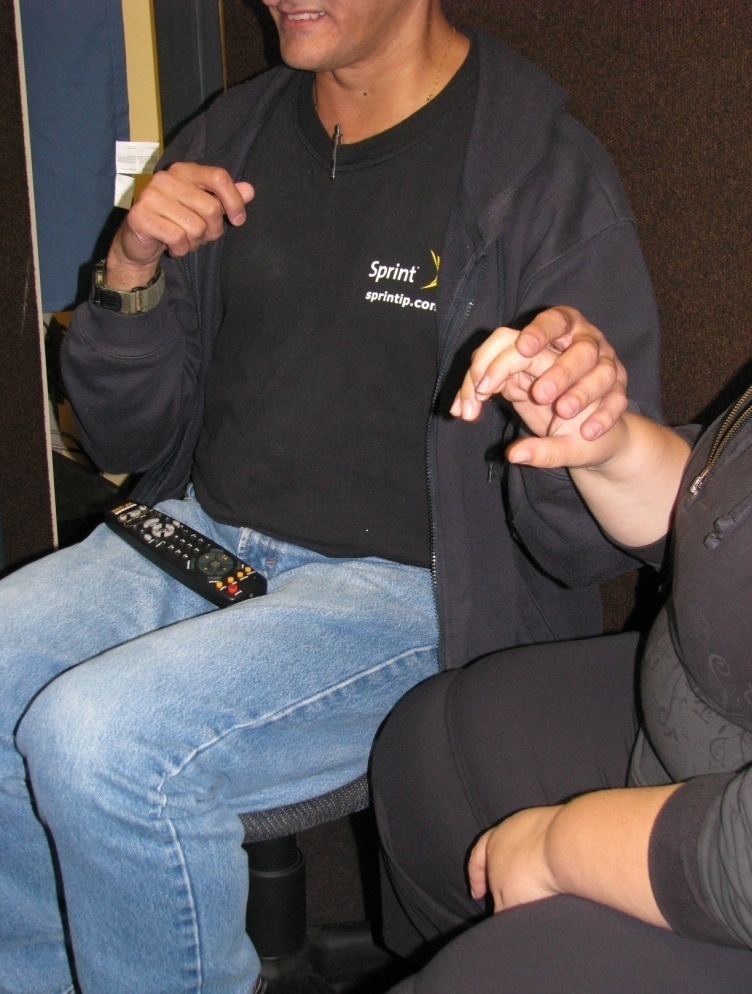 Large Print
Regular Print

Large Print

Note: 
Font style (Arial)
Point size (16)
Bolded (not Arial Bold)

Writing with a black felt-tip pen or marker
Large Print, cont.
Tactile - Tactual
Tactile Map
Tactual – signing
Deaf-Blind Communicator
Video Phone (VP)
Any device connected to the Internet with a high speed connection and a camera.  Includes desk-top computers, laptop computers, tablets (iPads) and smart phones.
Video Phone (VP), cont.
Video Relay Service (VRS)
Three-way relayed call from a deaf person through an interpreter to a non-signer (hearing person).